Retaining Water Ice in Regolith at Vacuum - T519
VDR 1
October 17, 2023
Team Introductions
Megan Reid
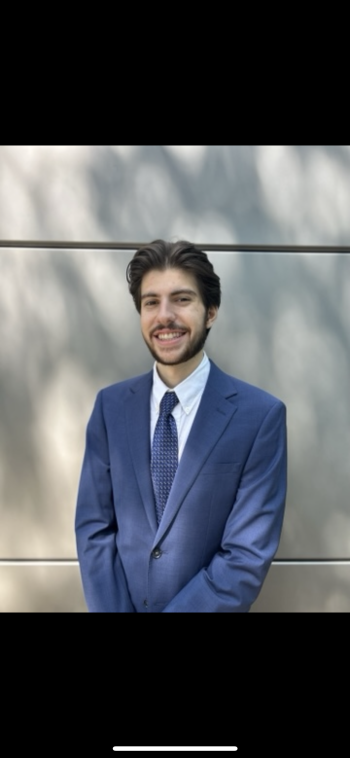 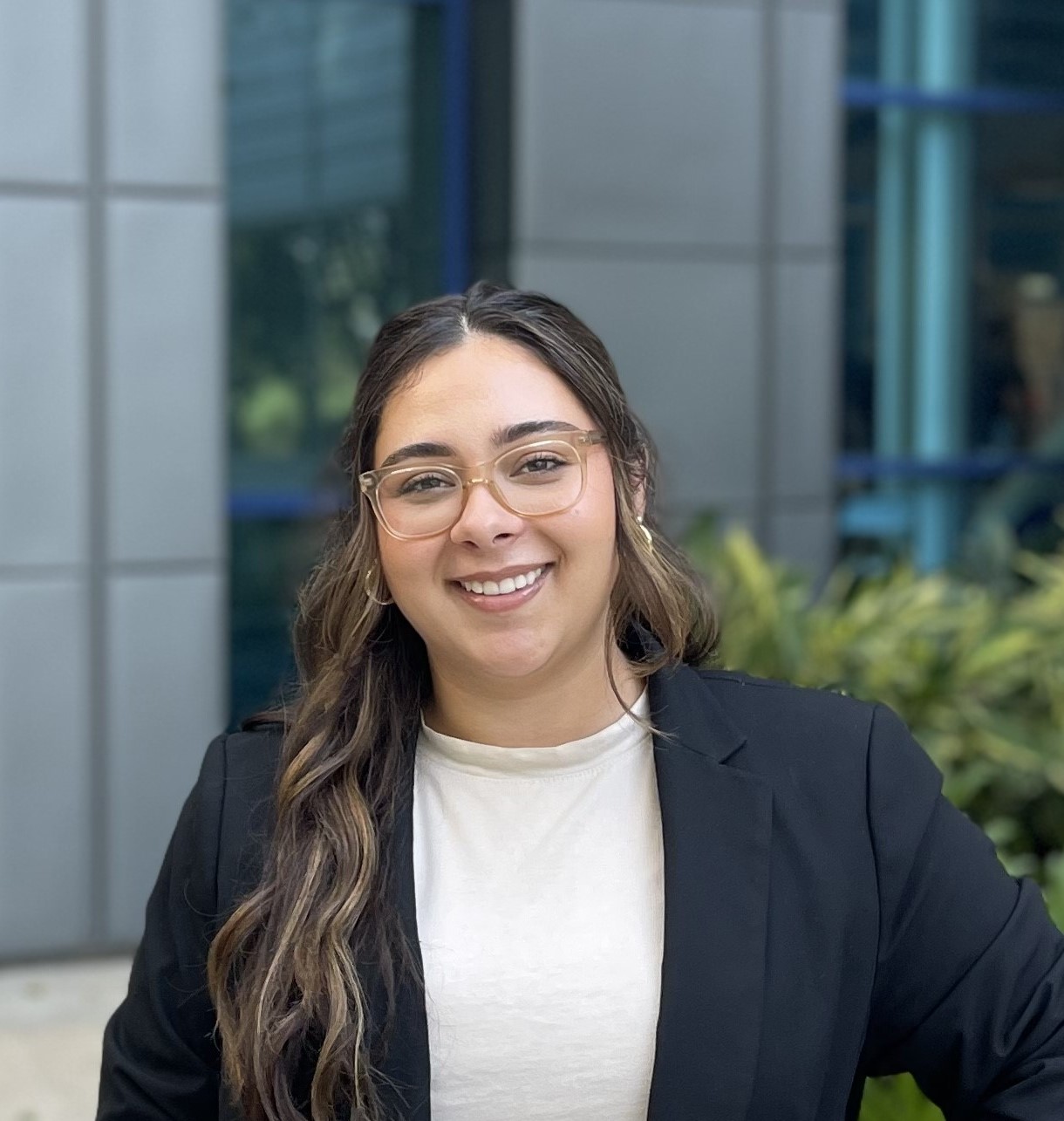 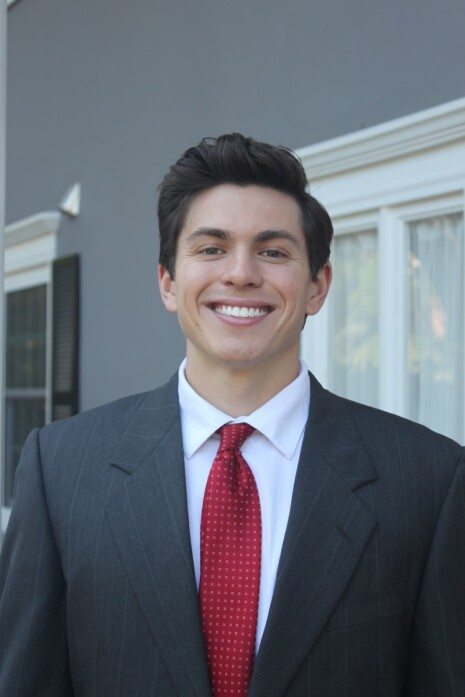 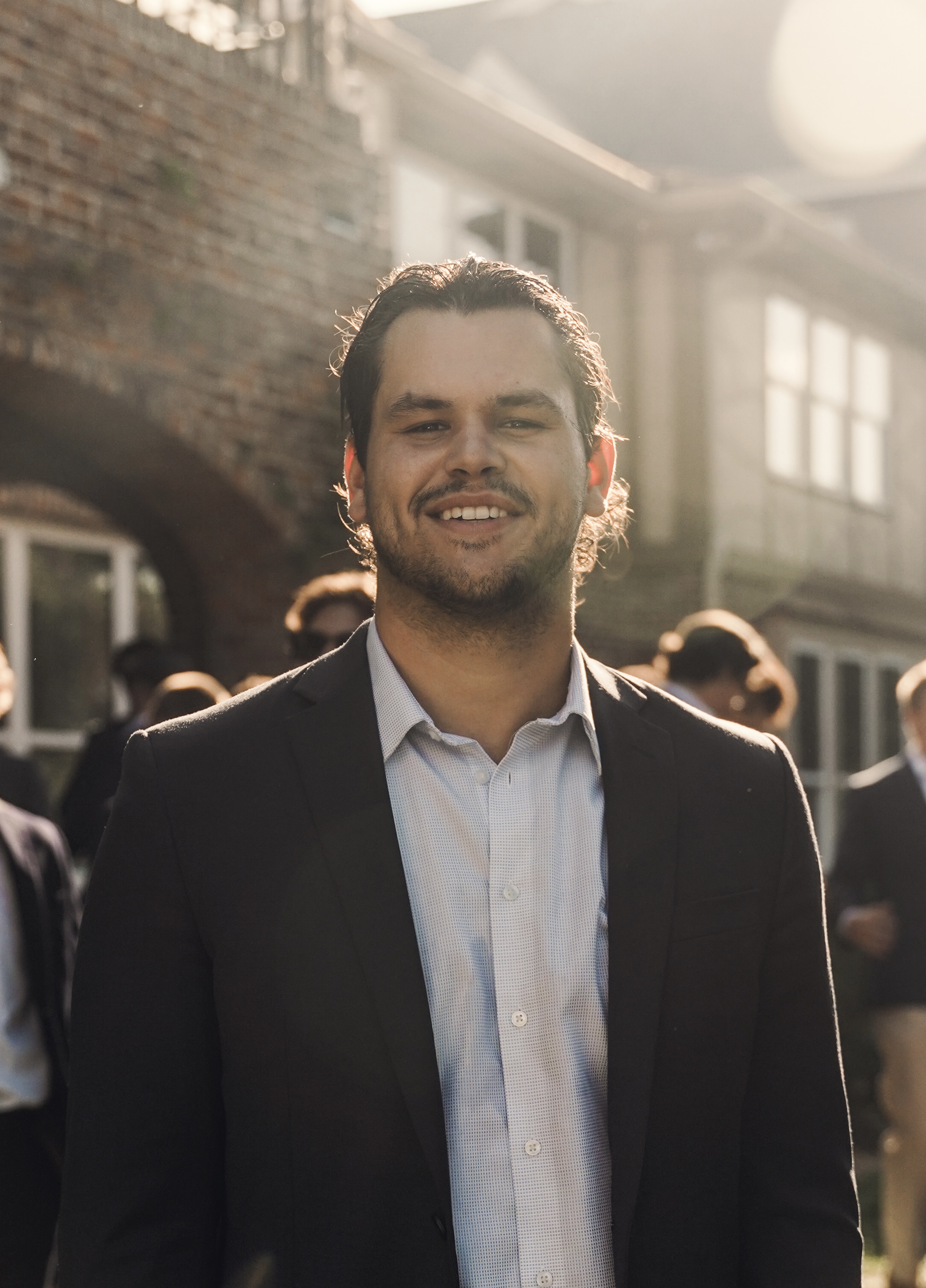 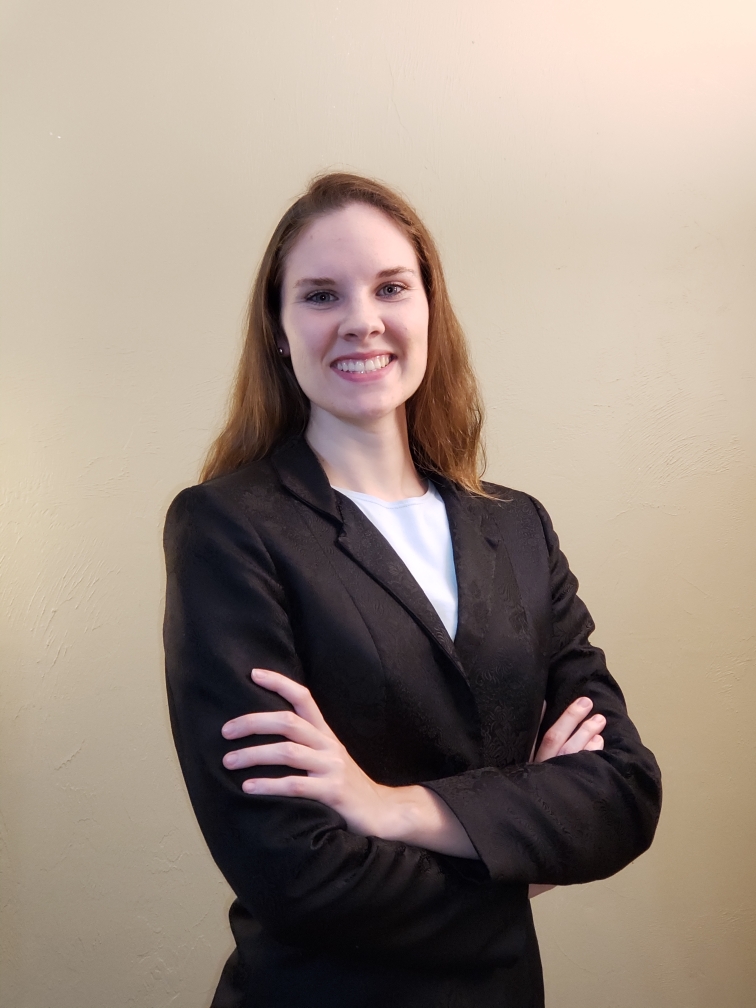 Megan Reid
Design Engineer
Trent Walker
Thermal Fluids Engineer
Katherine Mesa
Fluid Test Engineer
Luke Leibkuchler
Systems Engineer
Kevin Hernandez Lichtl
Astronautical Engineer
2
Megan Reid
Sponsor and Advisor
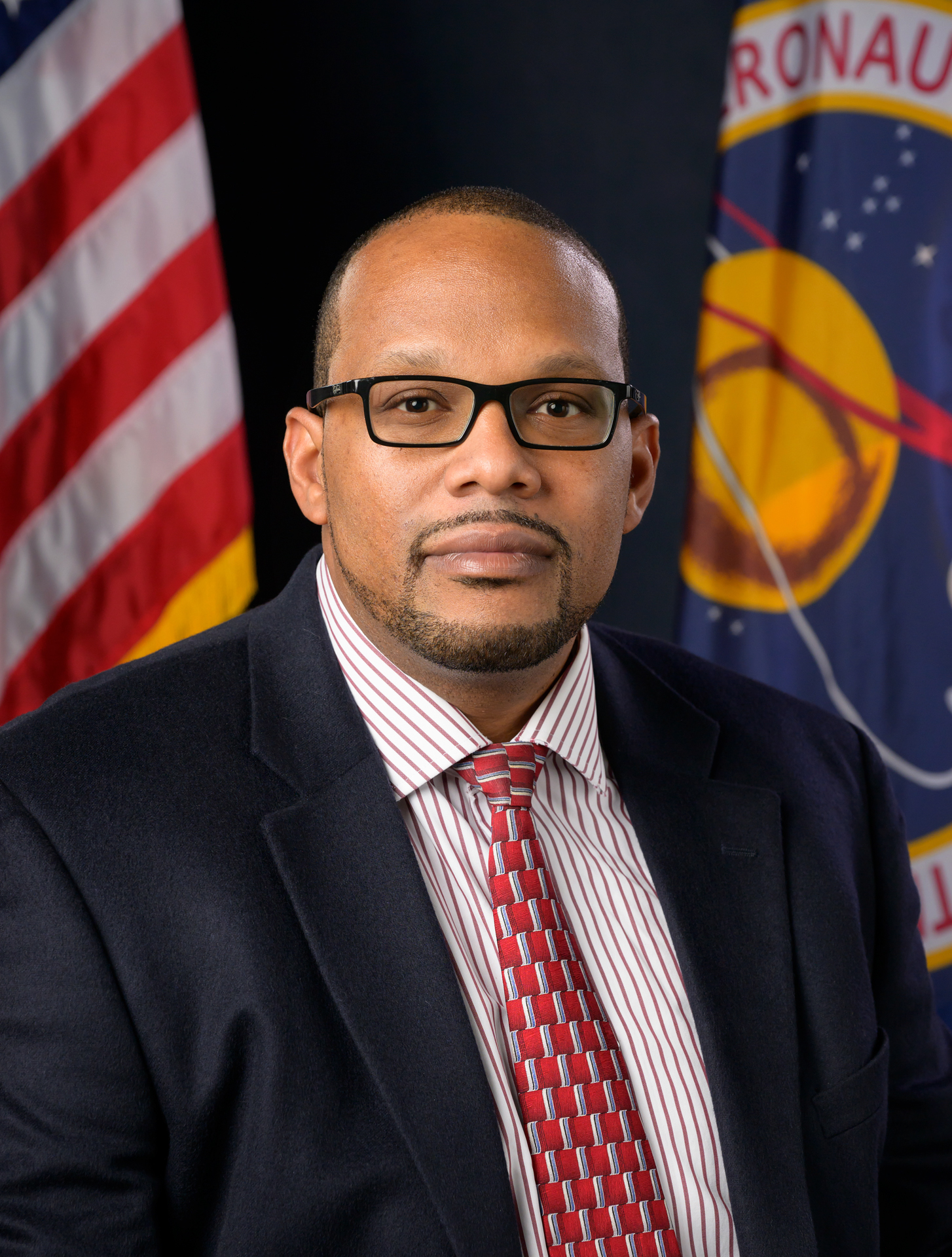 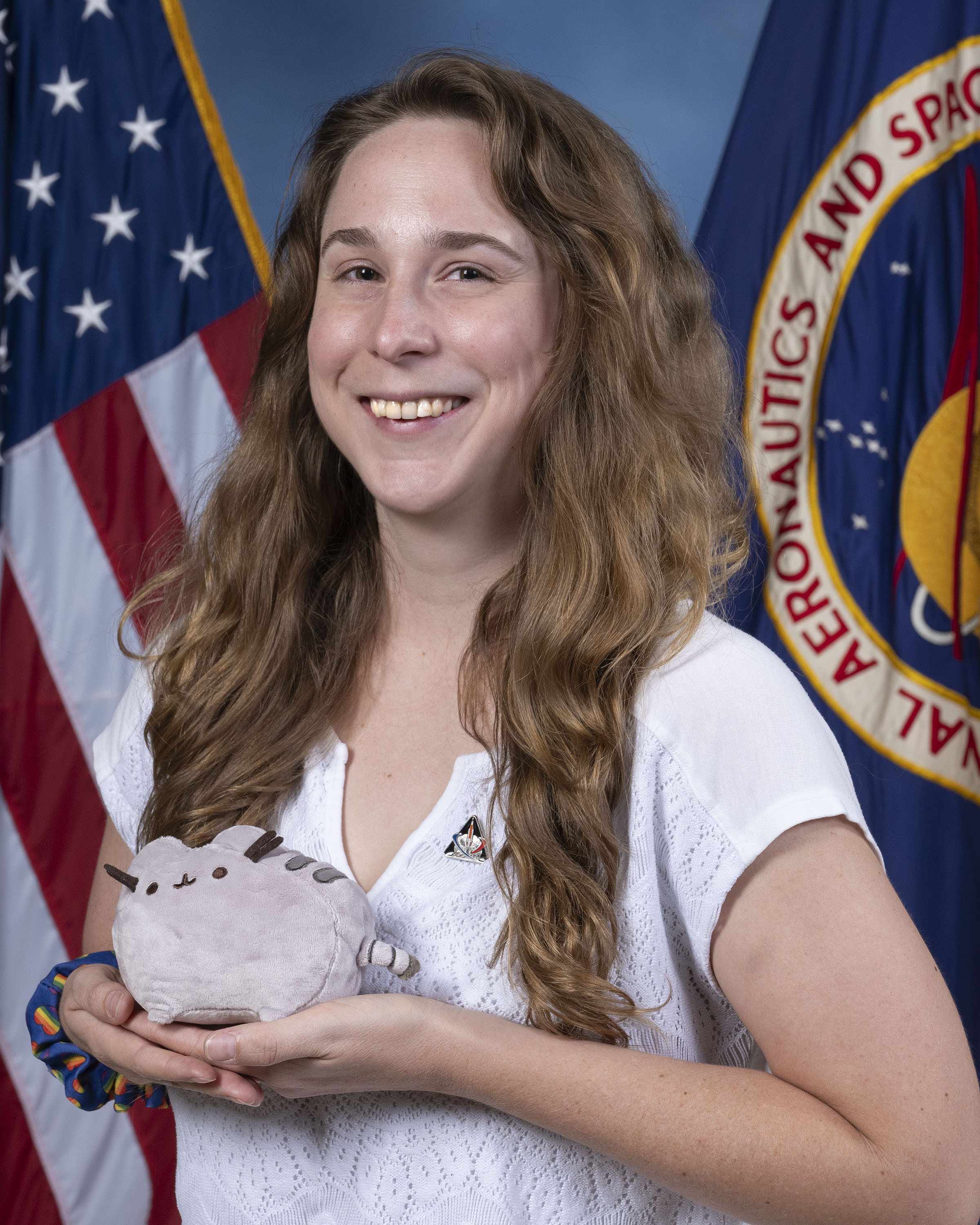 Annette Gray
NASA-Marshall Space Flight Center
Mentor
Marvin Barnes
NASA-Marshall Space Flight Center
Sponsor
Dr. Shayne McConomy
FAMU-FSU College of Engineering
Advisor
3
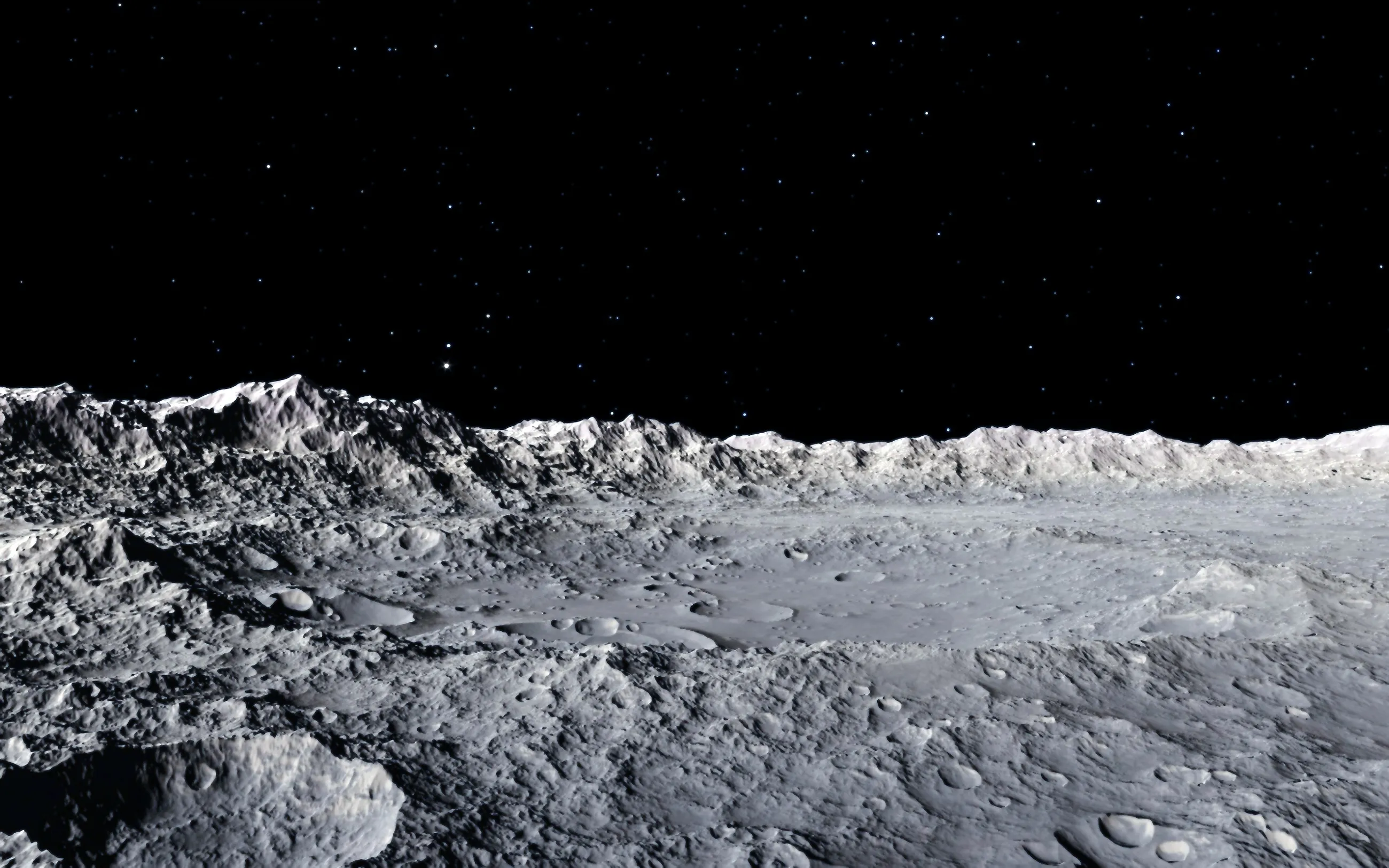 Megan Reid
Objective
Develop a solution to maintain water ice in lunar regolith while reaching high vacuum pressure
4
Megan Reid
Space Exploration
To enable human travel throughout the solar system, a lunar colony will be a necessity
Lunar refueling station:
Lower gravity
Water ice in shadowed craters
Convert H2O --> H2 + O for spacecraft fuel
NASA is exploring technologies for extraction of lunar water ice from lunar regolith
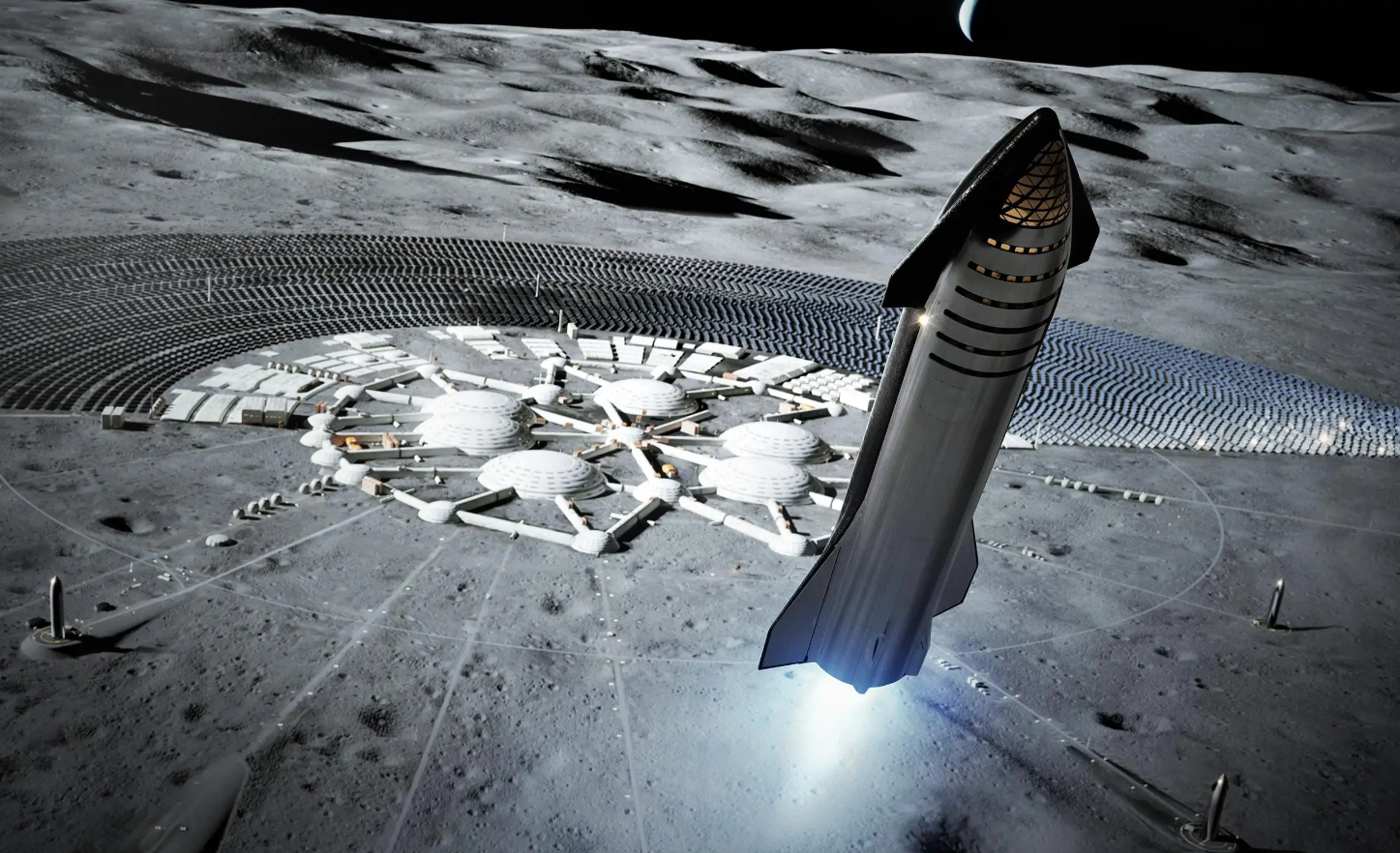 5
[Speaker Notes: To allow for human travel throughout the solar system, it is believed a lunar colony will be a necessity.
Rather than embarking from Earth, a lunar station will significantly more energy efficient as the moon has a much weaker gravitational force to overcome.
It is believed the moon has water ice hidden in permanently shadowed areas of craters.

Convert H2O --> H2 + O]
Megan Reid
Lunar Regolith
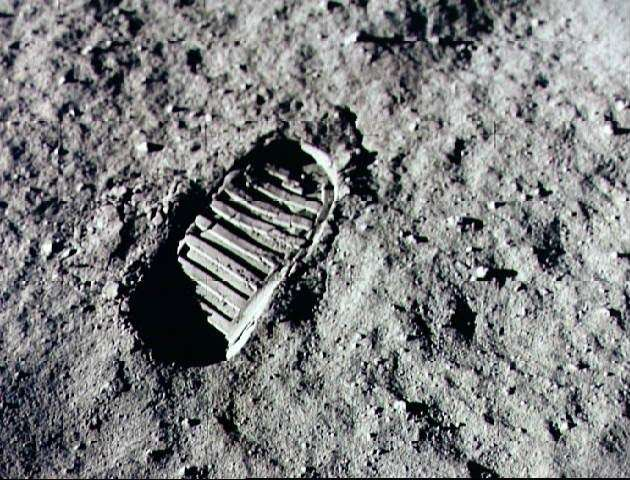 Insulator
Variable grain size and 
particle size
Made of rock chips, mineral fragments, impact and volcanic glasses
6
[Speaker Notes: Made of rock chips, mineral fragments, impact and volcanic glasses and a Moon component called “agglutinates”]
Megan Reid
PLANET ChamberPlanetary, Lunar, and Asteroid Natural Environments Testbed
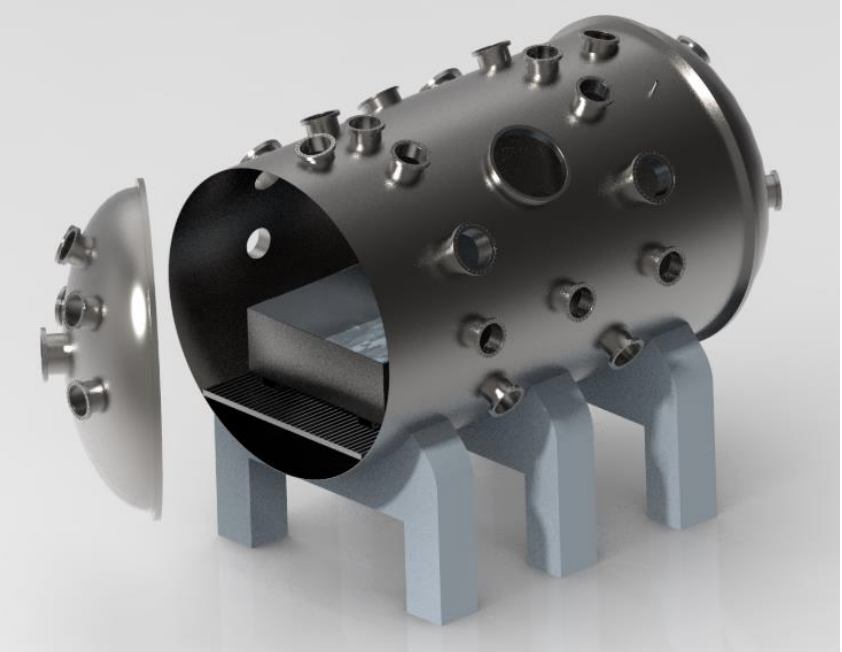 A high-fidelity lunar surface environment inside a well equipped high-vacuum chamber at NASA’s Marshall Space Flight Center
7
Properties of Water
Megan Reid
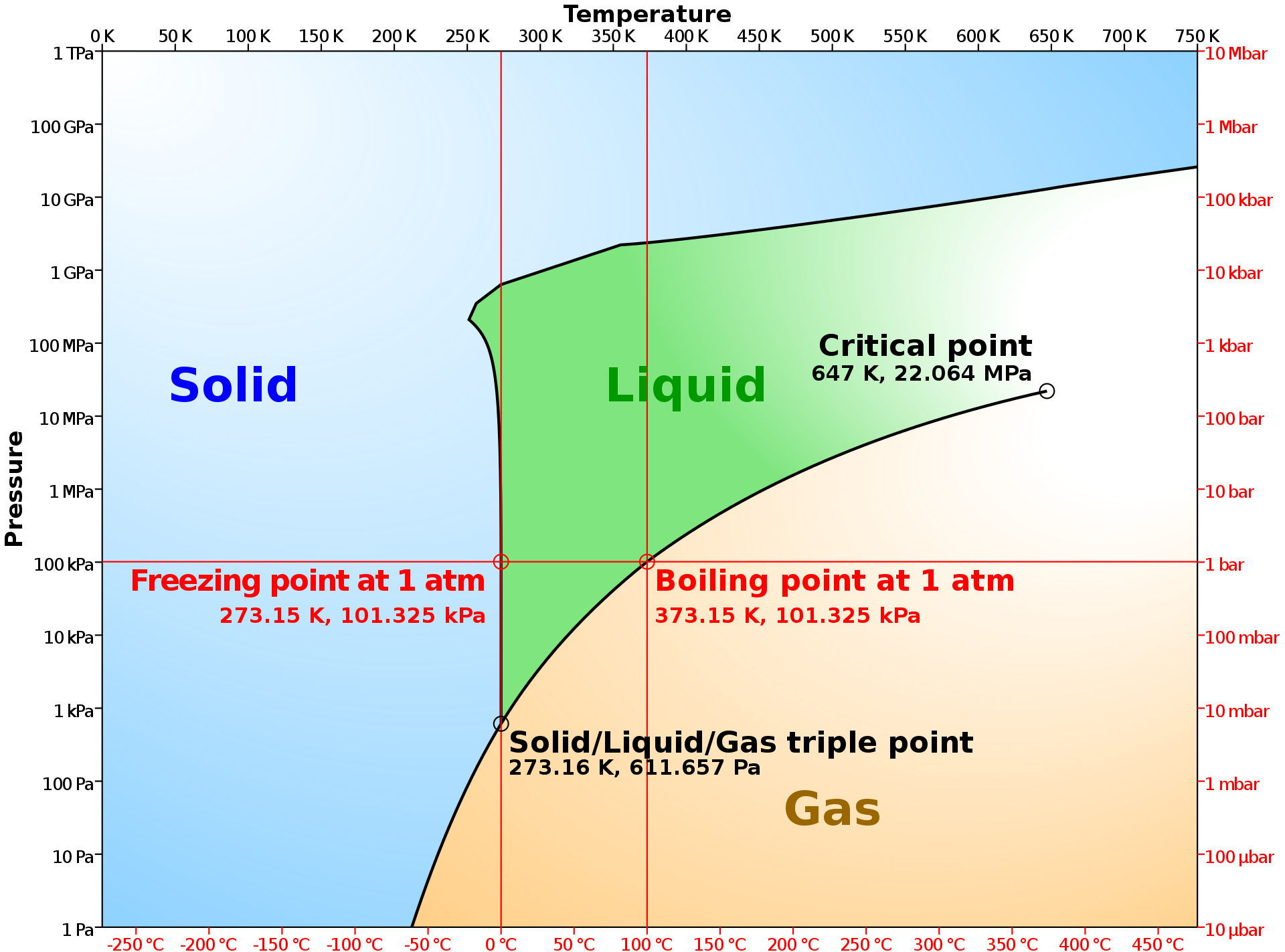 8
[Speaker Notes: Water Phase Diagram
Lots of energy when saying going down to this pressure without sublimating – main reason we are here]
Properties of Water
Megan Reid
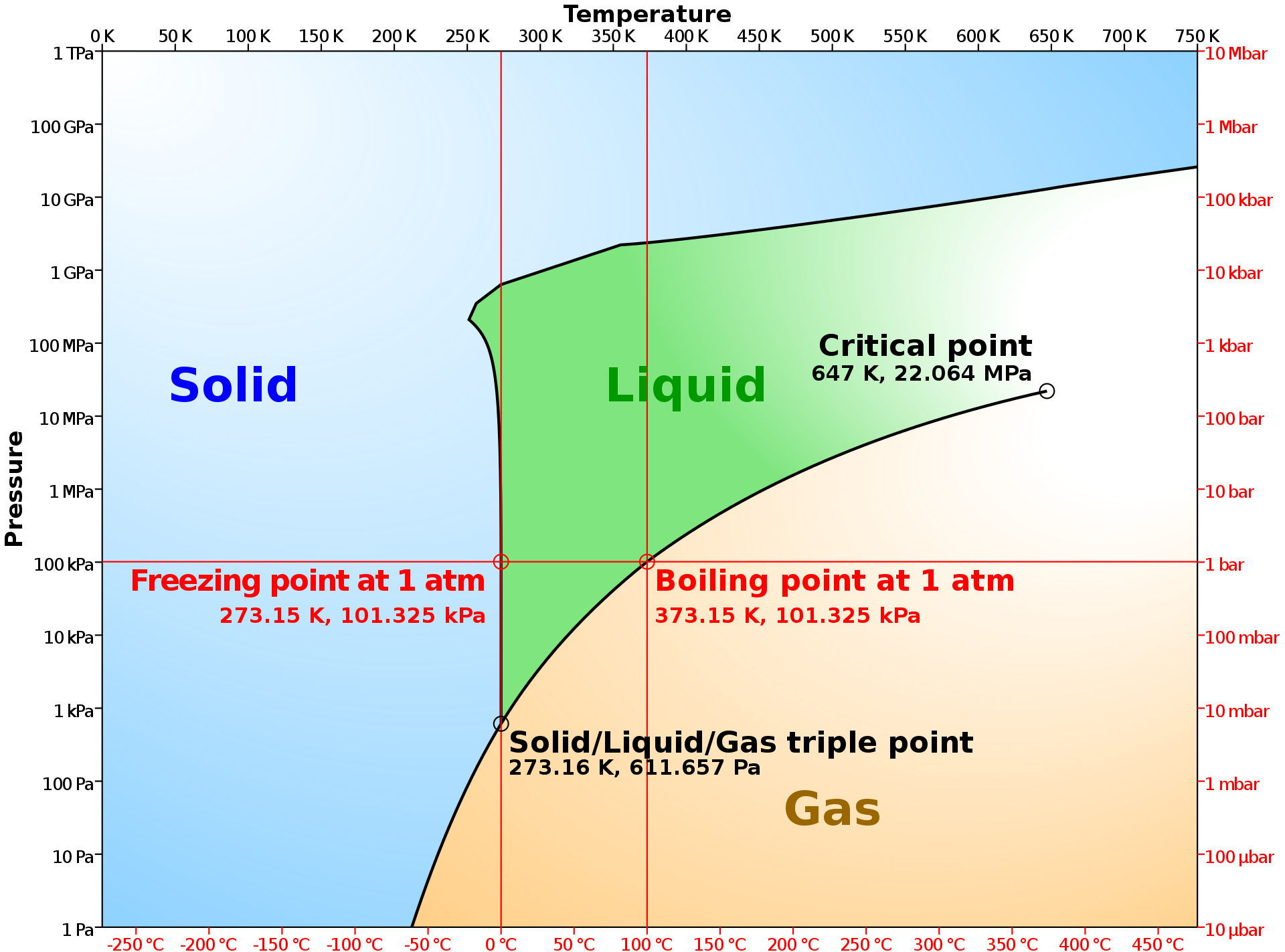 9
[Speaker Notes: Lots of energy when saying going down to this pressure without sublimating – main reason we are here]
Properties of Water
Megan Reid
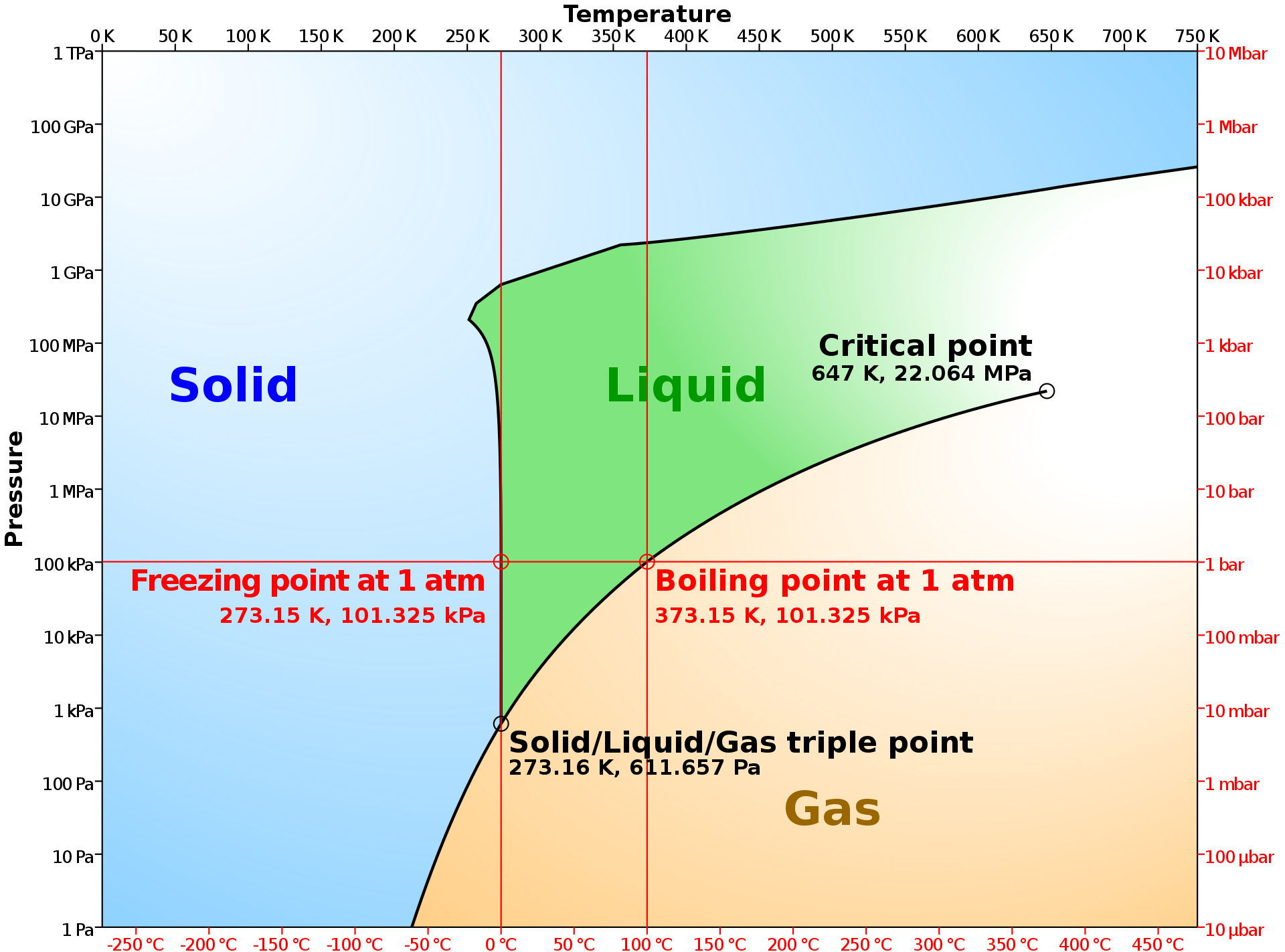 10
[Speaker Notes: Lots of energy when saying going down to this pressure without sublimating – main reason we are here]
Properties of Water
Megan Reid
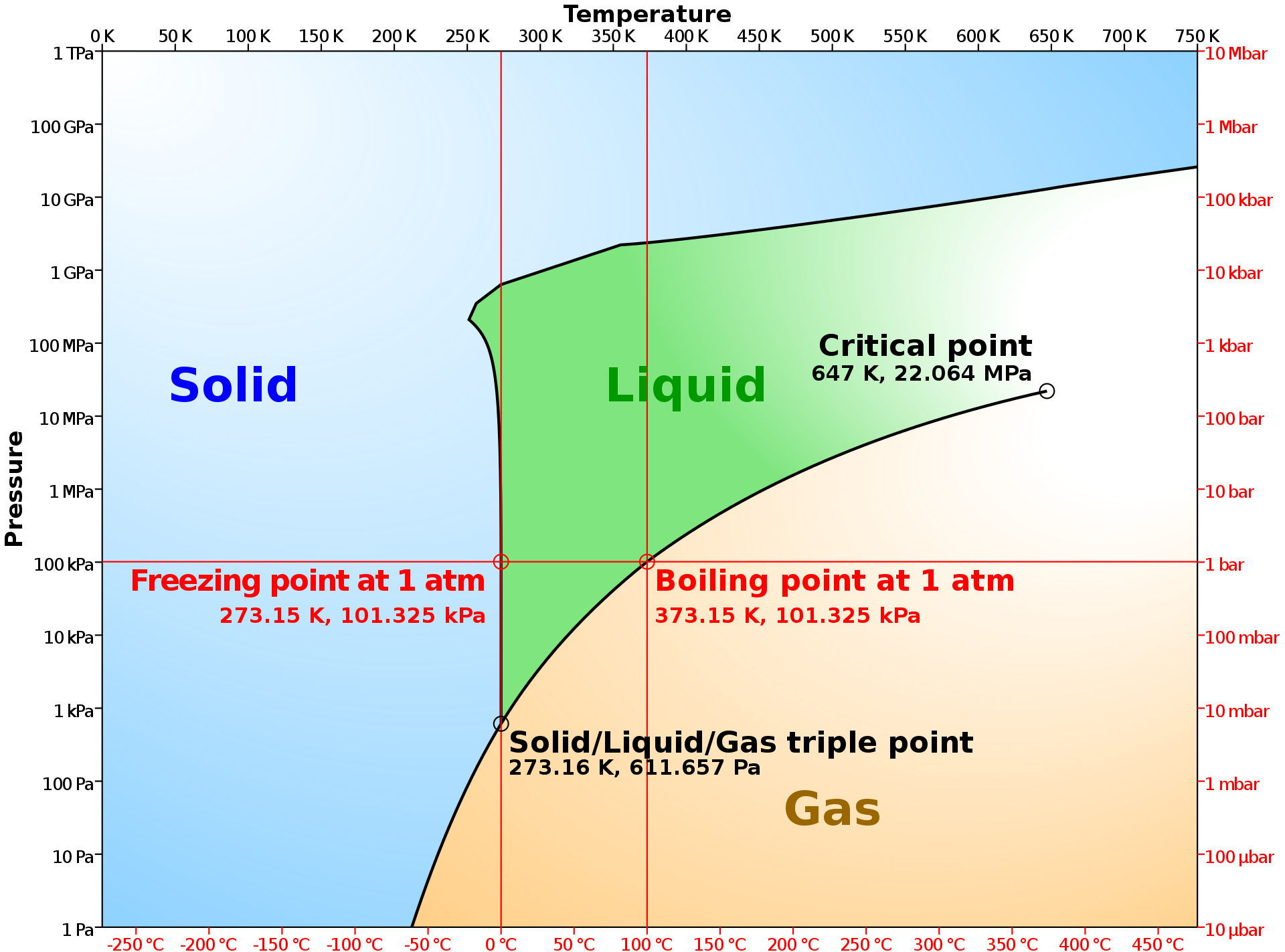 11
[Speaker Notes: Lots of energy when saying going down to this pressure without sublimating – main reason we are here]
Properties of Water
Megan Reid
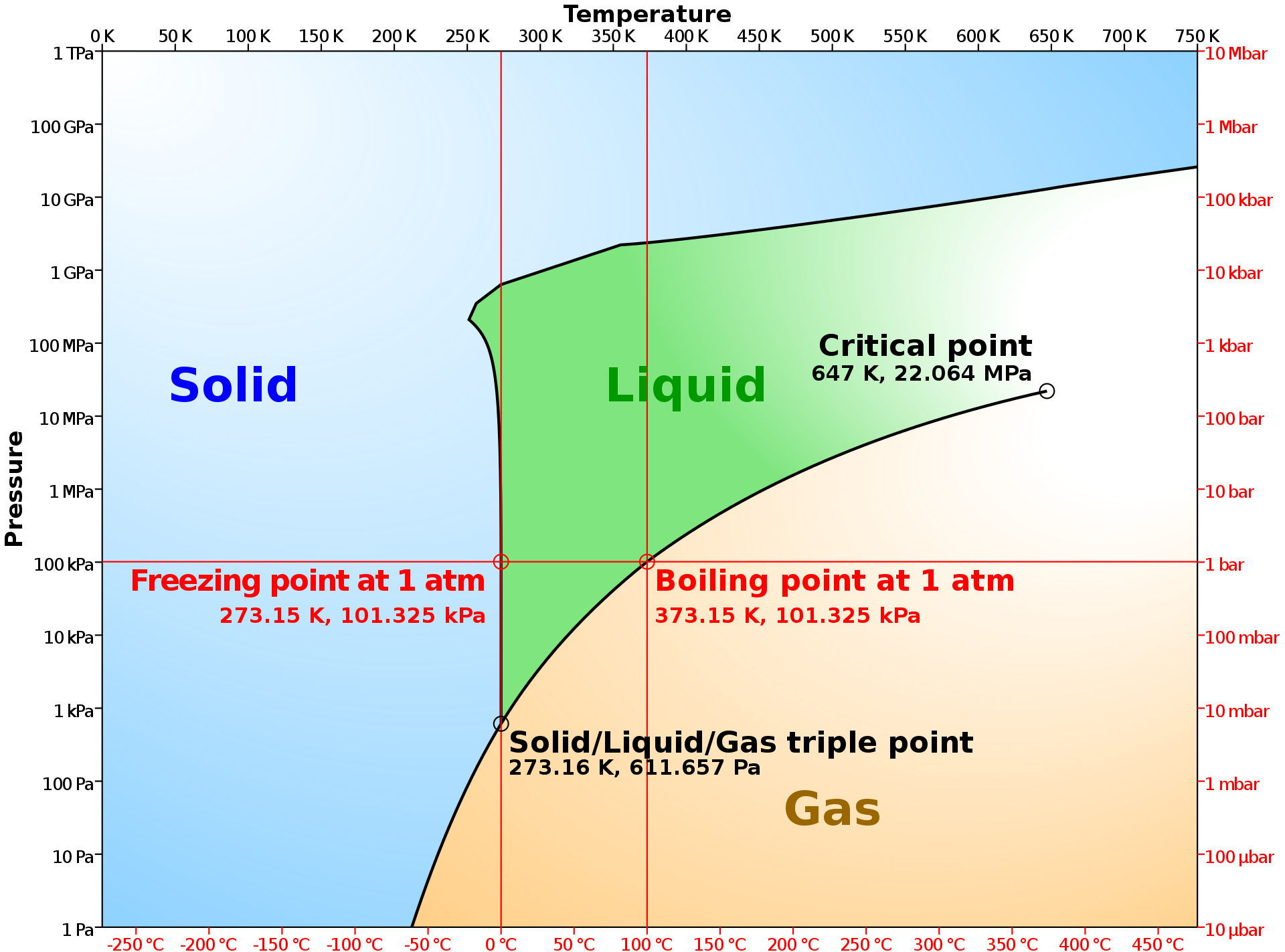 12
[Speaker Notes: Lots of energy when saying going down to this pressure without sublimating – main reason we are here]
Megan Reid
Current Issue
Water ice in regolith will sublimate to gas if not cold enough before high vacuum

Water vapor condenses out of air when cooled before vacuum
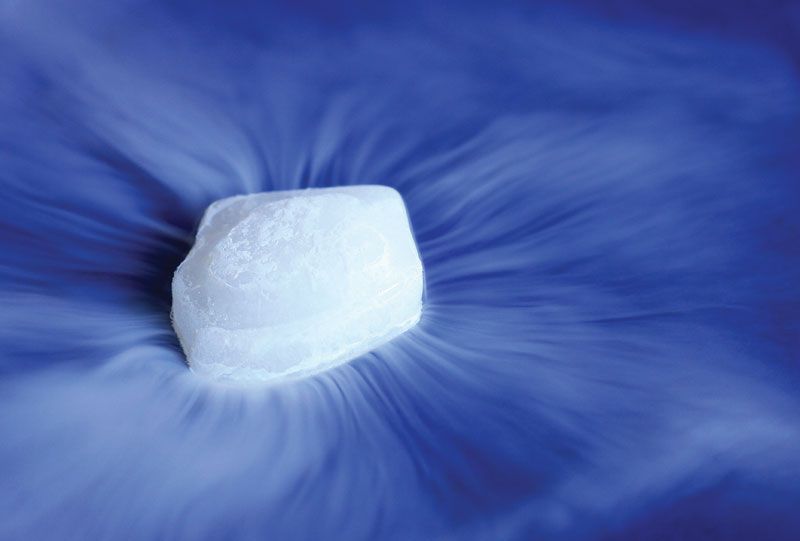 13
[Speaker Notes: Water VAPOR, condenses out of air when cooled before vacuum...
 affecting regolith-water content]
Megan Reid
Key Goals
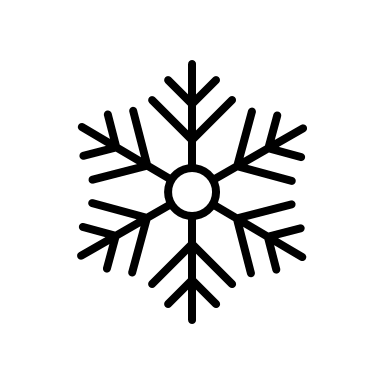 Thermal Maintenance
14
[Speaker Notes: Cool regolith simulant bed before and during high vacuum (10^-7 Torr)
Regolith needs to be cooled to a low enough temperature before depressurization so that water ice doesn’t sublimate
Needs to fit within the NASA PLANET Chamber]
Megan Reid
Key Goals
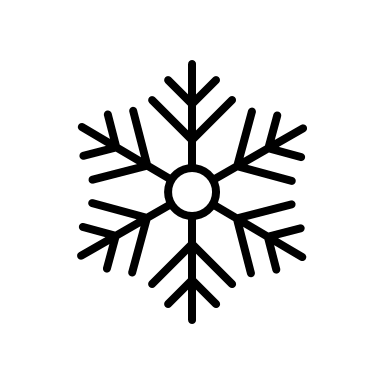 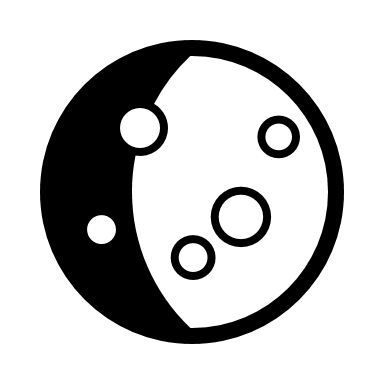 Thermal Maintenance
Regolith
15
[Speaker Notes: Cool regolith simulant bed before and during high vacuum (10^-7 Torr)
Regolith needs to be cooled to a low enough temperature before depressurization so that water ice doesn’t sublimate
Needs to fit within the NASA PLANET Chamber]
Megan Reid
Key Goals
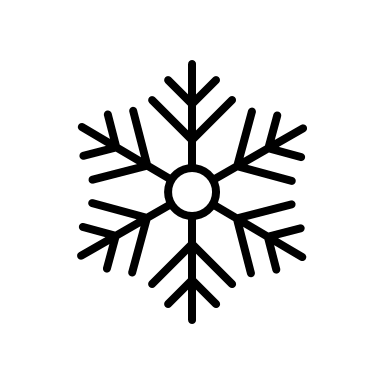 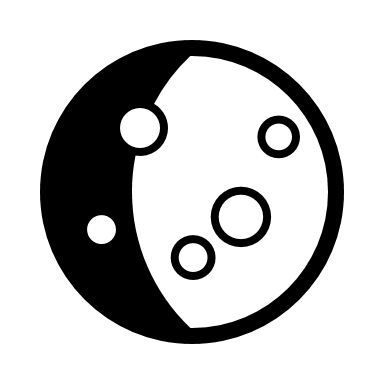 Thermal Maintenance
Regolith
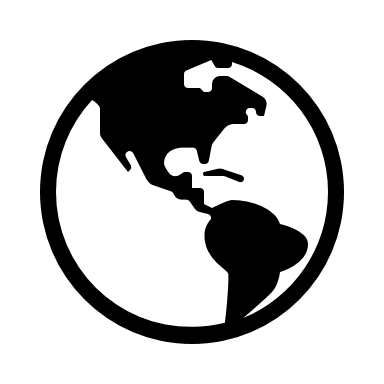 PLANET
Chamber
16
[Speaker Notes: Cool regolith simulant bed before and during high vacuum (10^-7 Torr)
Regolith needs to be cooled to a low enough temperature before depressurization so that water ice doesn’t sublimate
Needs to fit within the NASA PLANET Chamber]
Megan Reid
Key Goals
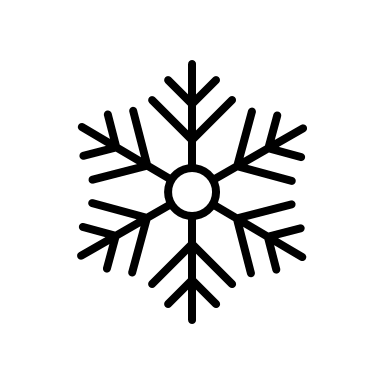 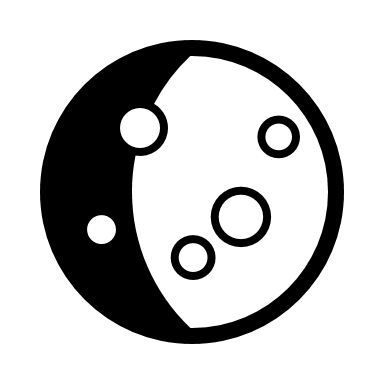 Thermal Maintenance
Regolith
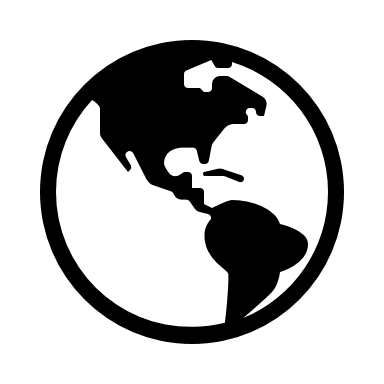 PLANET
Chamber
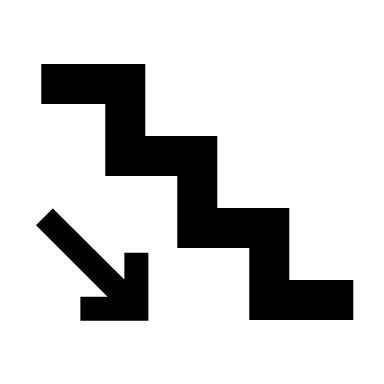 High Vacuum
17
[Speaker Notes: Cool regolith simulant bed before and during high vacuum (10^-7 Torr)
Regolith needs to be cooled to a low enough temperature before depressurization so that water ice doesn’t sublimate
Needs to fit within the NASA PLANET Chamber]
Megan Reid
Assumptions
Operating Conditions
Materials provided for final testing at NASA - MSFC
Humidity is controlled at 65%
PLANET Chamber
Instrumentation
Cooling with Cryogenic Liquids
Regolith Simulant
No extreme conditions
18
[Speaker Notes: Following Materials will supplied:
Liquid Nitrogen
Regolith Simulant
Vacuum Chamber
Instrumentation
Final testing conducted at Marshall Space Flight Center
Humidity is at 65% (controlled)]
Megan Reid
Markets & Stakeholders
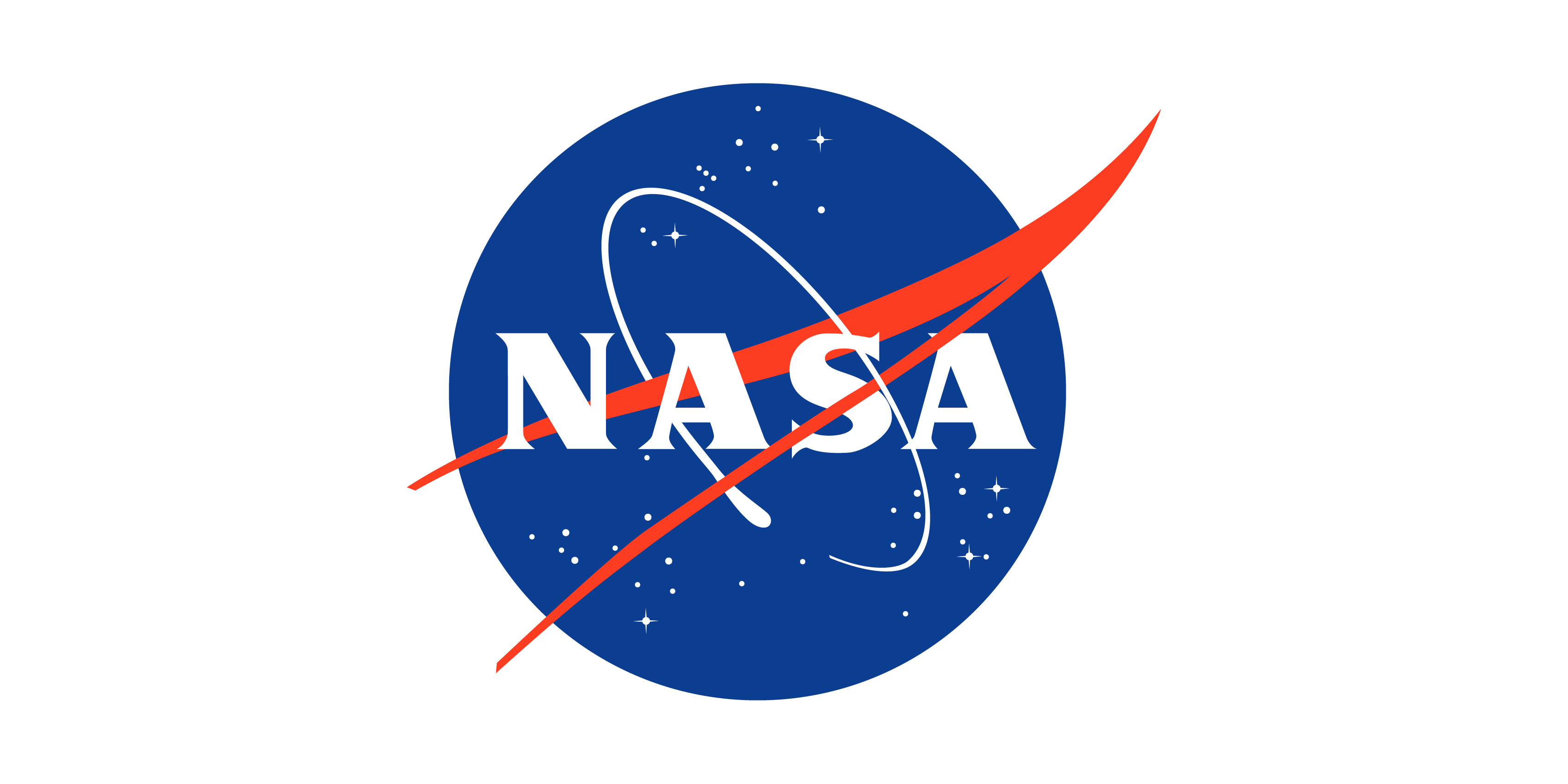 NASA - MSFC
SpaceX

Boeing

Blue Origin

Other Private Aerospace Companies
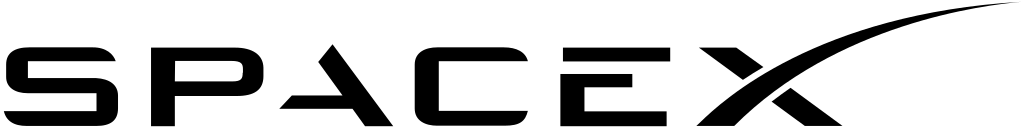 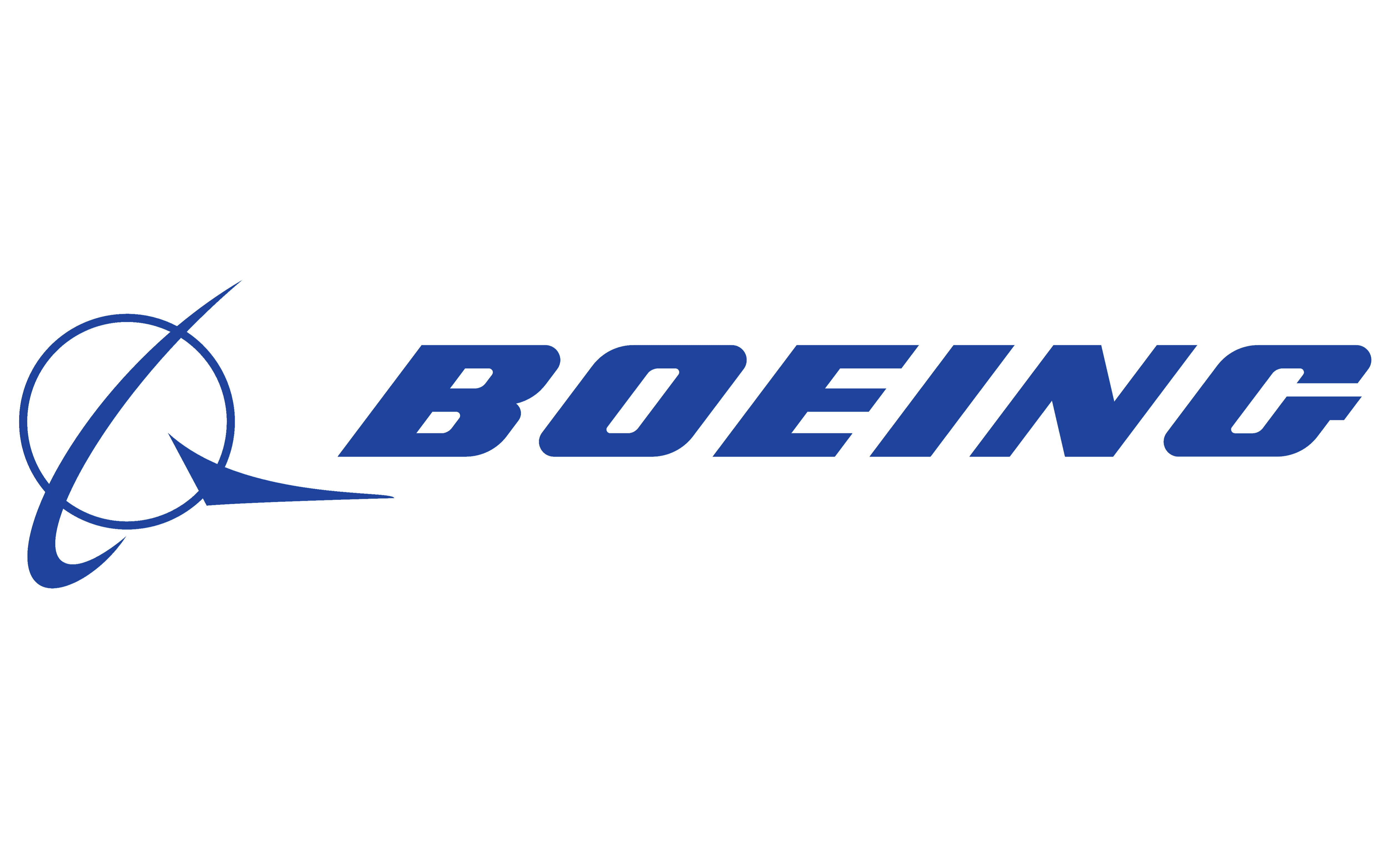 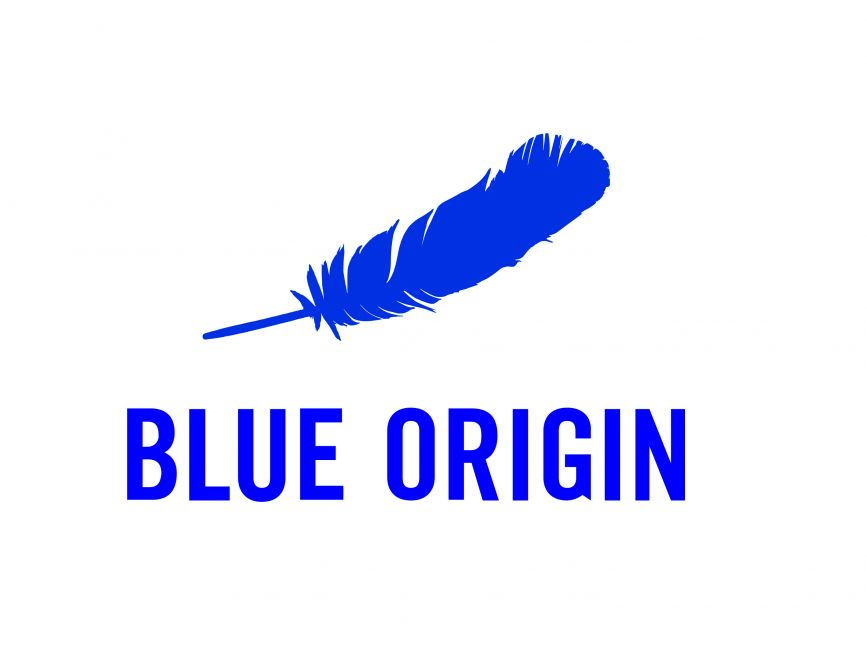 19
[Speaker Notes: Primary:
NASA 
Secondary:
SpaceX, Boeing, or Blue Origin
Private aerospace companies developing extraction and excavation technologies]
Customer Needs
Luke Leibkuchler
Uniform
 Properties
Monitor 
Properties
Water 
Phase
PLANET
Chamber
Pressure
20
Customer Needs
Luke Leibkuchler
Uniform
 Properties
Monitor 
Properties
Water 
Phase
PLANET
Chamber
Pressure
Maintain water in the solid phase

Water will be in the regolith
21
Customer Needs
Luke Leibkuchler
Uniform
 Properties
Monitor 
Properties
Water 
Phase
PLANET
Chamber
Pressure
Maintain water in the solid phase

Water will be in the regolith
Operates in atmospheric to high vacuum pressure

Mimics space environment
22
Customer Needs
Luke Leibkuchler
Uniform
 Properties
Monitor 
Properties
Water 
Phase
PLANET
Chamber
Pressure
Reaches desired moisture, pressure, and temperature in regolith
Maintain water in the solid phase

Water will be in the regolith
Operates in atmospheric to high vacuum pressure

Mimics space environment
23
Customer Needs
Luke Leibkuchler
Uniform
 Properties
Monitor 
Properties
Water 
Phase
PLANET
Chamber
Pressure
Reaches desired moisture, pressure, and temperature in regolith
Maintain water in the solid phase

Water will be in the regolith
Operates in atmospheric to high vacuum pressure

Mimics space environment
Ability to monitor  moisture, pressure, and temperature in regolith
24
Customer Needs
Luke Leibkuchler
Uniform
 Properties
Monitor 
Properties
Water 
Phase
PLANET
Chamber
Pressure
Reaches desired moisture, pressure, and temperature in regolith
Maintain water in the solid phase

Water will be in the regolith
Operates in atmospheric to high vacuum pressure

Mimics space environment
Ability to monitor  moisture, pressure, and temperature in regolith
Fits into and is compatible with the PLANET Chamber
25
Luke Leibkuchler
Functional Decomposition
26
Luke Leibkuchler
Functional Decomposition
Pre Pump Down
Post Pump Down
Control Water Composition
Cool Entire Mass to Cryogenic Temperatures
Pump to High Vacuum
27
Luke Leibkuchler
Functional Decomposition
User Interface
Motion
Open and Close Hatch
Data Acquisition
Display Properties
28
Luke Leibkuchler
Functional Decomposition
Cool Entire Mass to Cryogenic Temperatures
User Interface
Motion
Open and Close Hatch
Data Acquisition
Display Properties
29
Luke Leibkuchler
Functional Decomposition
Withstand PLANET
Operate within PLANET
Fit Within Dimensions
Protect Electrical Components
Structural Integrity at Extreme Conditions
Move In and Out of Chamber
30
Luke Leibkuchler
Functional Decomposition
Controls
Hatch
Withstand PLANET
Operate within PLANET
Fit Within Dimensions
Protect Electrical Components
Structural Integrity at Extreme Conditions
Move In and Out of Chamber
31
Future Work
Luke Leibkuchler
Target &
Metrics
Prototypes
Risk
Assessment
Create prototypes of high-fidelity concepts to aid in selection
Set targets and metrics for system
Perform risk assessment
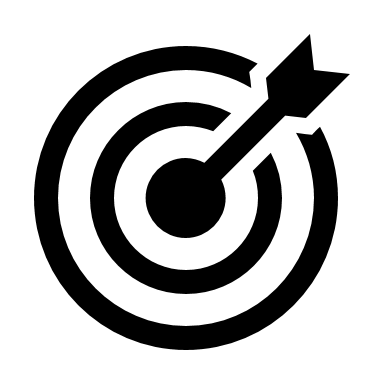 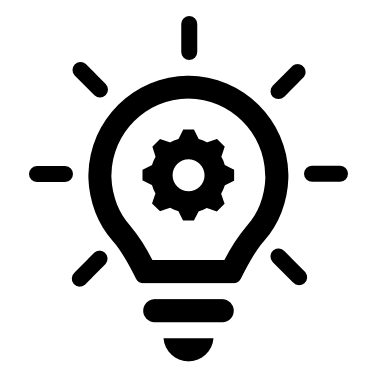 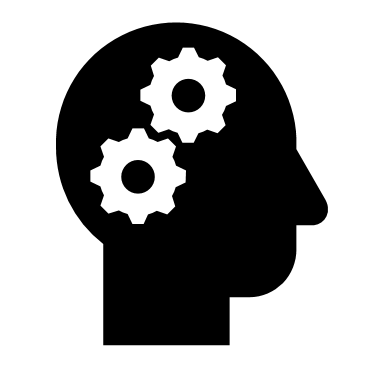 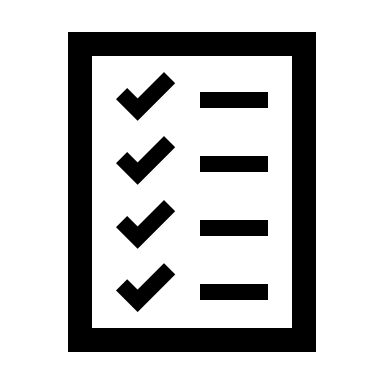 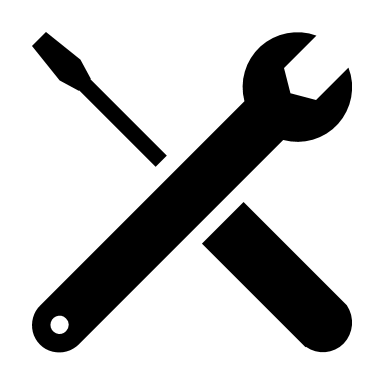 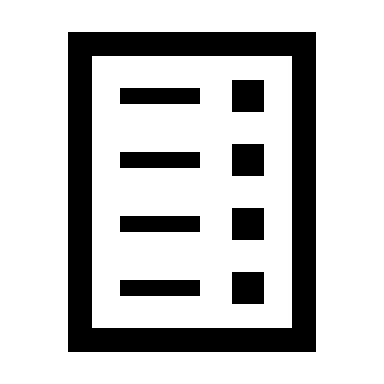 Generate 100 ideas for solution that fits needs and targets
Select final concept
Create bill of materials
Concept
Generation
Concept
Selection
Bill of
Materials
Meet with advising team
32
[Speaker Notes: Targets and Metrics
Concept Generation and Selection
Prototypes
Biweekly Sponsor Meetings
Risk Assessment
Bill of Materials
Spring Project Plan]
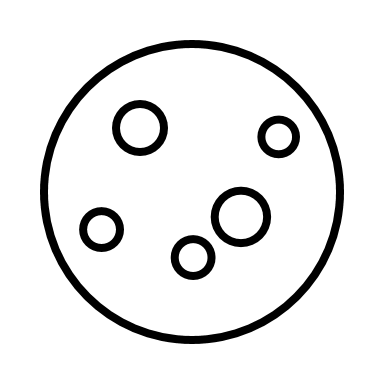 Thank You!
33
[Speaker Notes: Targets and Metrics
Concept Generation and Selection
Prototypes
Biweekly Sponsor Meetings
Risk Assessment
Bill of Materials
Spring Project Plan]
Backup Slides
34
Backup Slides
35
Backup Slides
36
Stake holders
37
[Speaker Notes: NASA
National High Magnetic Field Lab (Maglab) 
Dr. McConomy]
Properties of Water
Megan Reid
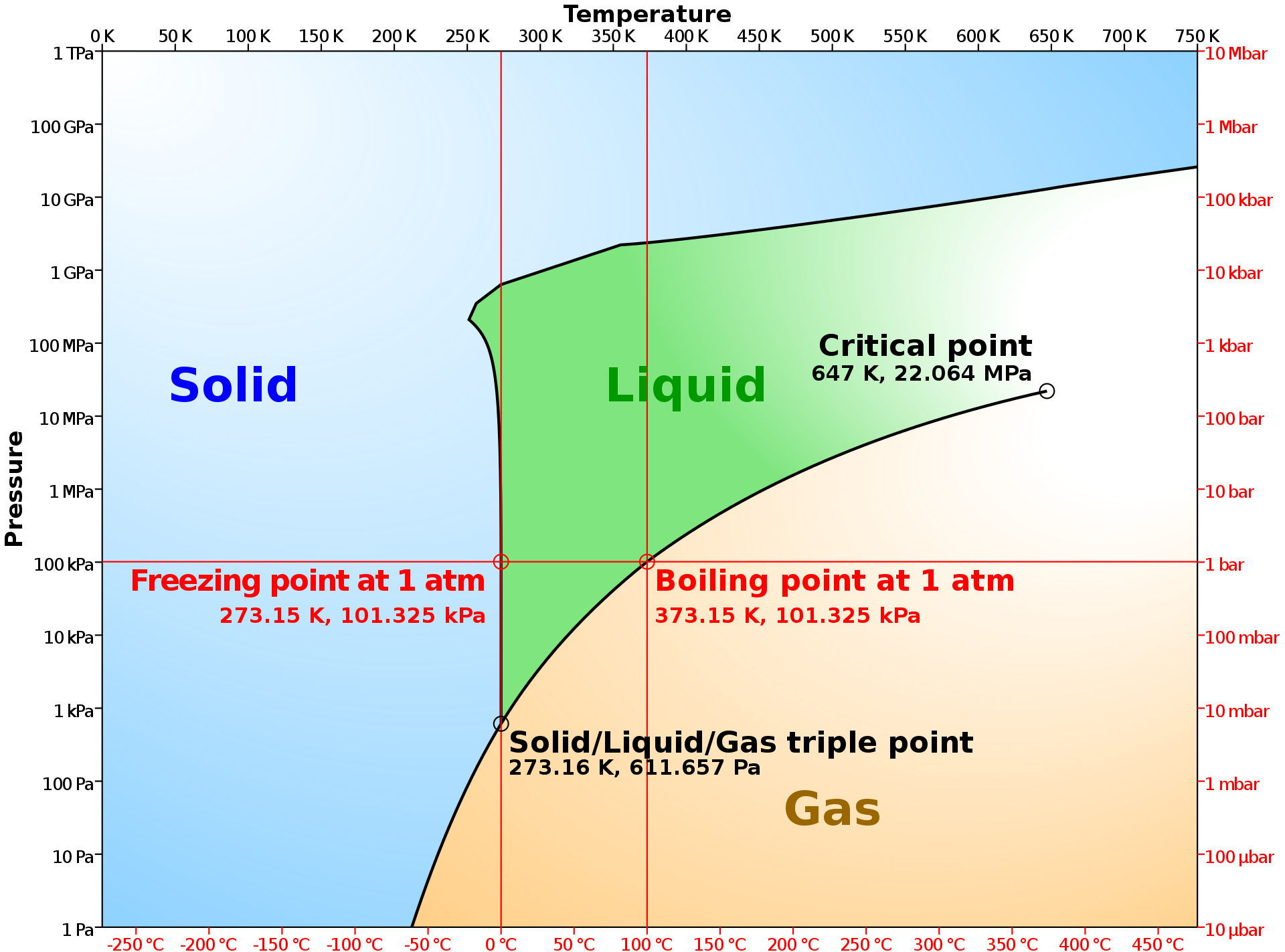 38
Luke Leibkuchler
Customer Needs
Maintain Water at Ice in Regolith
Operate in Atmospheric to High Vacuum Pressure
Uniform Moisture, Pressure, and Temperature in Regolith
Ability to Monitor Properties
Operate in PLANET Chamber
39
Luke Leibkuchler
Customer Needs
Maintain Water at Ice in Regolith
Operate in Atmospheric to High Vacuum Pressure
Uniform Moisture, Pressure, and Temperature in Regolith
Ability to Monitor Properties
Operate in PLANET Chamber
40
Luke Leibkuchler
Customer Needs
Maintain Water at Ice in Regolith
Operate in Atmospheric to High Vacuum Pressure
Uniform Moisture, Pressure, and Temperature in Regolith
Ability to Monitor Properties
Operate in PLANET Chamber
41
Luke Leibkuchler
Customer Needs
Maintain Water at Ice in Regolith
Operate in Atmospheric to High Vacuum Pressure
Uniform Moisture, Pressure, and Temperature in Regolith
Ability to Monitor Properties
Operate in PLANET Chamber
42
Luke Leibkuchler
Customer Needs
Maintain Water at Ice in Regolith
Operate in Atmospheric to High Vacuum Pressure
Uniform Moisture, Pressure, and Temperature in Regolith
Ability to Monitor Properties
Operate in PLANET Chamber
43
Luke Leibkuchler
Customer Needs
Maintain Water at Ice in Regolith
Operate in Atmospheric to High Vacuum Pressure
Uniform Moisture, Pressure, and Temperature in Regolith
Ability to Monitor Properties
Operate in PLANET Chamber
44
Megan Reid
Markets & Stakeholders
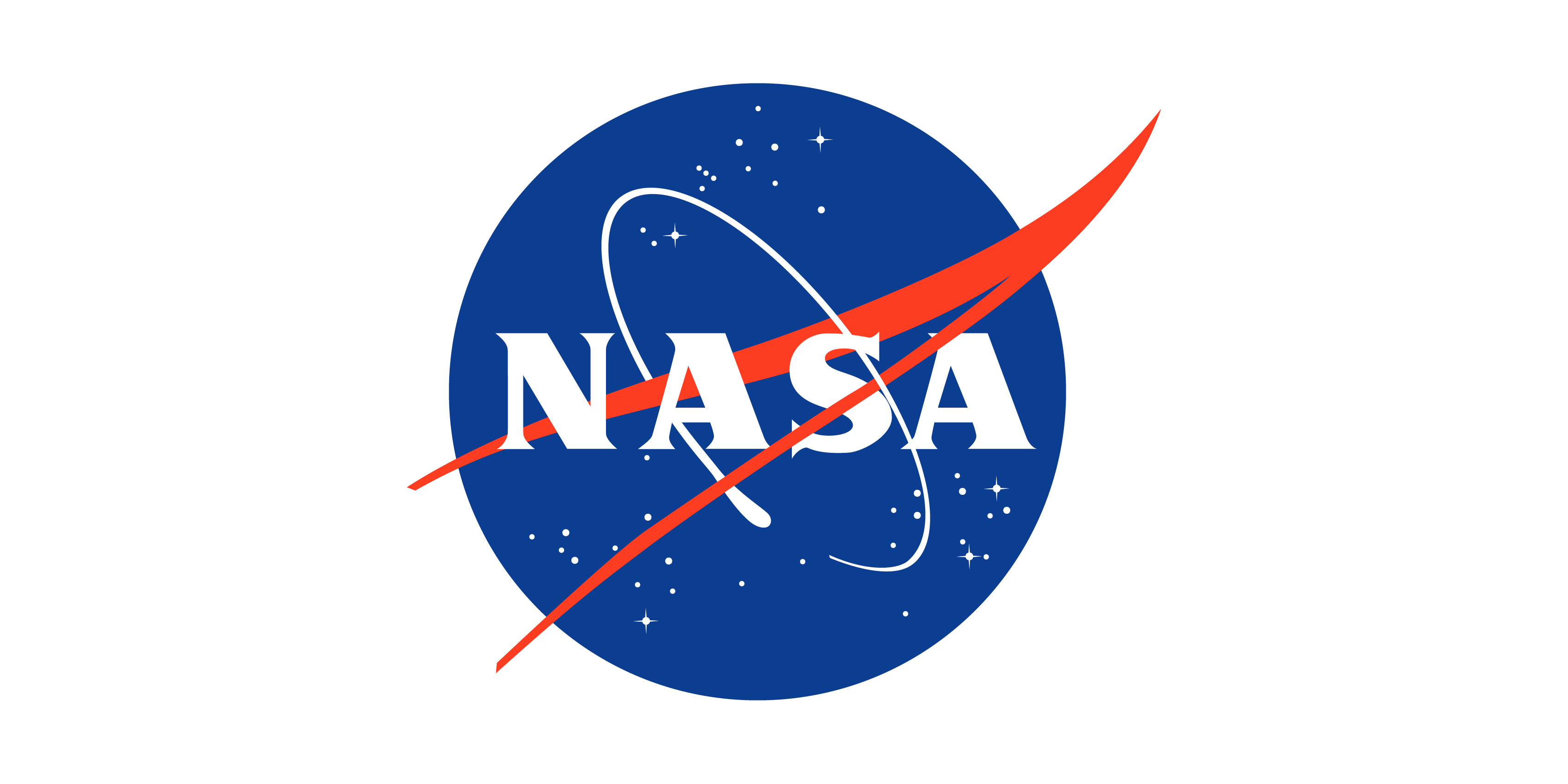 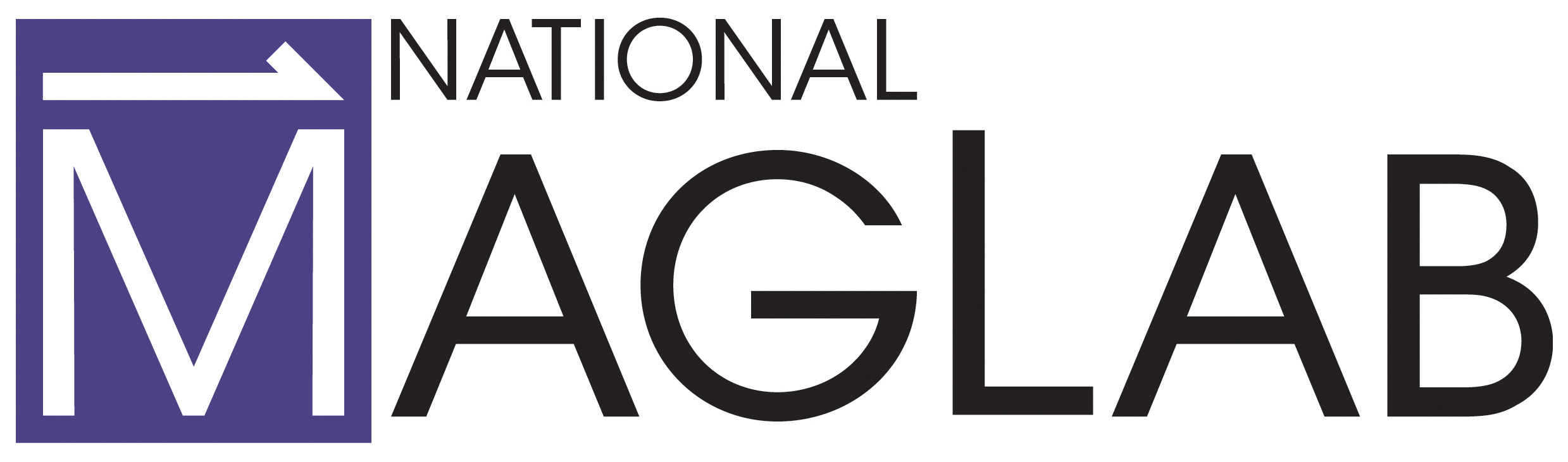 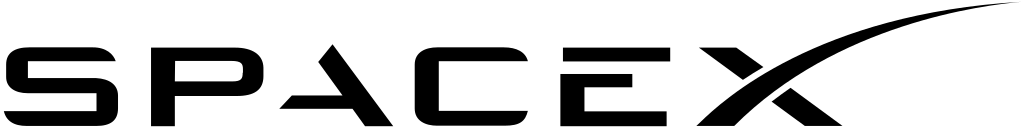 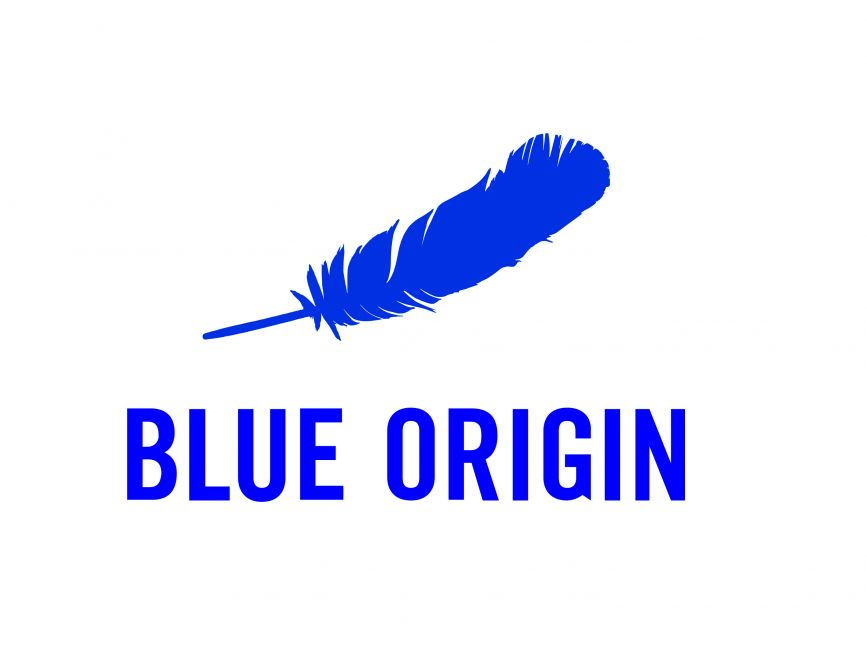 45
[Speaker Notes: Primary:
NASA 
Secondary:
SpaceX, Boeing, or Blue Origin
Private aerospace companies developing extraction and excavation technologies]
Customer Needs
Maintain Water at Ice
Operate in Atmospheric to High Vacuum Pressure
Uniform Moisture, Pressure, and Temperature in Regolith
Ability to Monitor Properties
Operate in PLANET Chamber
46
Luke Leibkuchler
Functional Decomposition
NASA Regolith Cooling Fixture
Thermal
Structure
Controls
47
Luke Leibkuchler
Functional Decomposition
NASA Regolith Cooling Fixture
Thermal
Structure
Controls
48
Luke Leibkuchler
Functional Decomposition
Thermal
Pre Pump Down
Post Pump Down
Water in Air
Cool Entire Mass to Cryogenic Temperatures
High Vacuum
49
Luke Leibkuchler
Functional Decomposition
NASA Regolith Cooling Fixture
Thermal
Structure
Controls
50
Luke Leibkuchler
Functional Decomposition
Controls
User Interface
Motion
Hatch
Data Acquisition
Display
51
Luke Leibkuchler
Functional Decomposition
NASA Regolith Cooling Fixture
Thermal
Structure
Controls
52
Luke Leibkuchler
Functional Decomposition
Structure
Operate within PLANET
Withstand PLANET
In and Out of Chamber
Within Dimensions
Electrical Components
Integrity at Extreme Conditions
53
Functional Decomposition
Thermal
Pre-Pump Down
Post-Pump Down
Prevent water condensation
Cool entire regolith mass to –180 degC
Maintain high vacuum pressure within the fixture
Maintain specific regolith-water composition
54
Functional Decomposition
Structure
Operate within PLANET chamber
Withstand PLANET conditions
Protect electrical/
mechanical components
Maintain structural integrity
Allows transport in and out of chamber
Fit within chamber dimensions
Withstands cryogenic temperatures
Withstands high vacuum
Utilizes materials invisible to microwave radiation
Allows flow of coolant
55
Functional Decomposition
Controls
Motion
User Interface
DAQ
Display
Collect water moisture and fixture pressure data
Collect 
 temperature data
Display water moisture and fixture pressure data
Display hatch position data
Open hatch for testing
Close hatch after testing
Collect hatch position data
Collect coolant flow rate data
Display temperature data
Display coolant flow rate data
56
Customer Needs
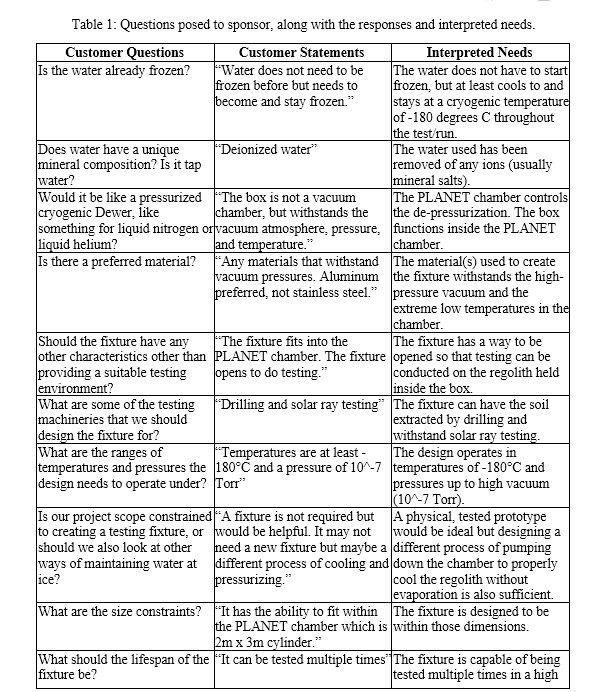 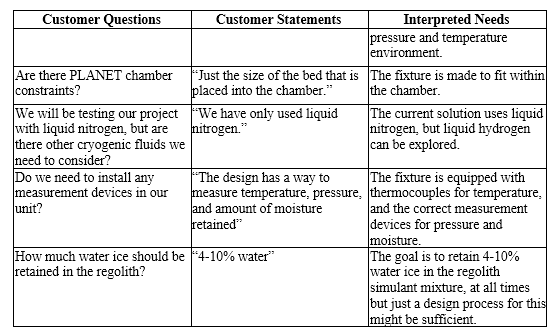 57
This is 10-point
This is 15–point Times
This is 20–point 
This is 25–point
This is 30–point
This is 35–point
This is 40–point
This is 50–point
This is 60–point
This is 72–point
58
[Speaker Notes: Use at least 20-point font in Room A105, B134, and B136
Use at least 25-point font in Room B135]
College of Engineering Color Palette
1 2 3 4
Pantone: PMS 195 C

RGB: 120, 47, 64
Hex: #782F40

CMYK:19, 90, 50, 55
Garnet
1 2 3 4
RGB: 238, 118, 36
Hex: #EE7624

CMYK:2, 66, 99, 0
Fang
Orange
1 2 3 4
Pantone: Black C

RGB: 0, 0, 0
Hex: #000000

CMYK:0, 0, 0, 100
1 2 3 4
Pantone: PMS 000C

RGB: 255, 255, 255
Hex: #FFFFFF

CMYK: 0, 0, 0, 0
Black
White
59
[Speaker Notes: Avoid 75% Black in B135]
Accent Color Palette
1 2 3 4
RGB: 104, 40, 96
Hex: #682860

CMYK:
1 2 3 4
1 2 3 4
RGB: 251, 236, 93
Hex: #FBEC5D

CMYK:
RGB: 251, 236, 93
Hex: #FBEC5D

CMYK:
1 2 3 4
1 2 3 4
RGB: 219, 215, 210
Hex: #DBD7D2 

CMYK:
RGB: 219, 215, 210
Hex: #DBD7D2 

CMYK:
Imperial
Corn
Corn
Timberwolf
Timberwolf
1 2 3 4
RGB: 72, 146, 155
Hex: #48929b

CMYK:
1 2 3 4
1 2 3 4
RGB: 206, 0, 88
Hex: #CE0058

CMYK: 0, 100, 43, 12
RGB: 206, 0, 88
Hex: #CE0058

CMYK: 0, 100, 43, 12
1 2 3 4
RGB: 220, 220, 220
Hex: #DCDCDC

CMYK:
Rubine Red
Rubine Red
Asagi-iro
Gainsboro
1 2 3 4
RGB: 255, 139, 0
Hex: #FF8B00

CMYK:
1 2 3 4
RGB: 64, 224, 208
Hex: #40E0D0

CMYK:
1 2 3 4
1 2 3 4
RGB: 0, 59, 111
Hex: #003B6F

CMYK:
RGB: 0, 59, 111
Hex: #003B6F

CMYK:
American Orange
Turquoise
Tardis Blue
Tardis Blue
60
[Speaker Notes: Remove American orange add hyperlink grey
Make corn the last for b135
All work in 134 imperial move later
Tardis doesn’t work in b136]
F7AB19
D67F15
EE7624
D64615
F73119
Analogous
https://color.adobe.com/create/color-wheel
6E3610
F0A16C
EE7624
6E4931
BASB1C
Monochromatic
A14508
4BED3B
EE7624
250CED
2010A1
Triad
A1470C
FF8C40
EE7624
0098A1
24E2ED
Complementary
28A164
2FED8D
EE7624
0848A1
1871ED
Split Complementary
EDAC2F
3BED93
EE7624
0C6AED
ED2F18
Double Split Complementary
ED660C
C7ED3B
EE7624
0CE1ED
A418ED
Square
BA7E09
87724A
EE7624
60EFCF
09BA61
Compound
AD551A
6E3610
EE7624
FA7625
D46820
Shades
61
[Speaker Notes: These are the variants that work well with Fang Orange. The bolded items show well on the projectors.]
85412D
8F3831
782f40
8F3176
792D85
Analogous
https://color.adobe.com/create/color-wheel
C44D69
8E626D
782F40
C48796
451B25
Monochromatic
C43959
78743B
782F40
236178
43A2C4
Triad
C43959
C46078
782F40
25C43D
2F783A
Complementary
93C460
577835
782F40
39C49D
297861
Split Complementary
784435
5A783B
782F40
237860
6E2978
Double Split Complementary
782337
78683b
782F40
237830
293978
Square
AB4D32
DEBAAF
782F40
5D8555
70AB32
Compound
38161E
C44D69
782F40
853447
5E2532
Shades
62
A105
A105
B135 Stage Left
B135 Stage Right
B136
B134, A105
B135
63
64
65
66
67
68